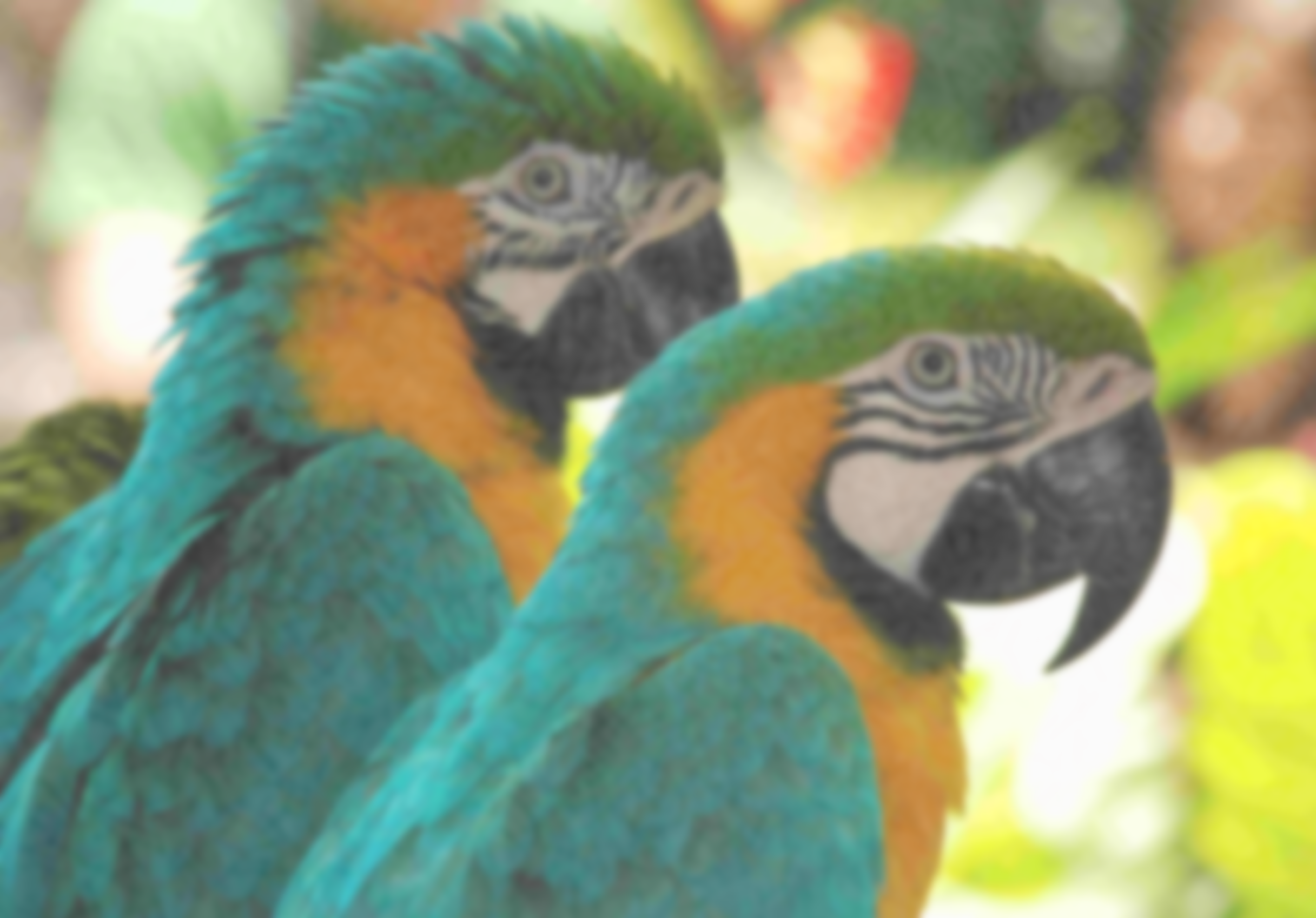 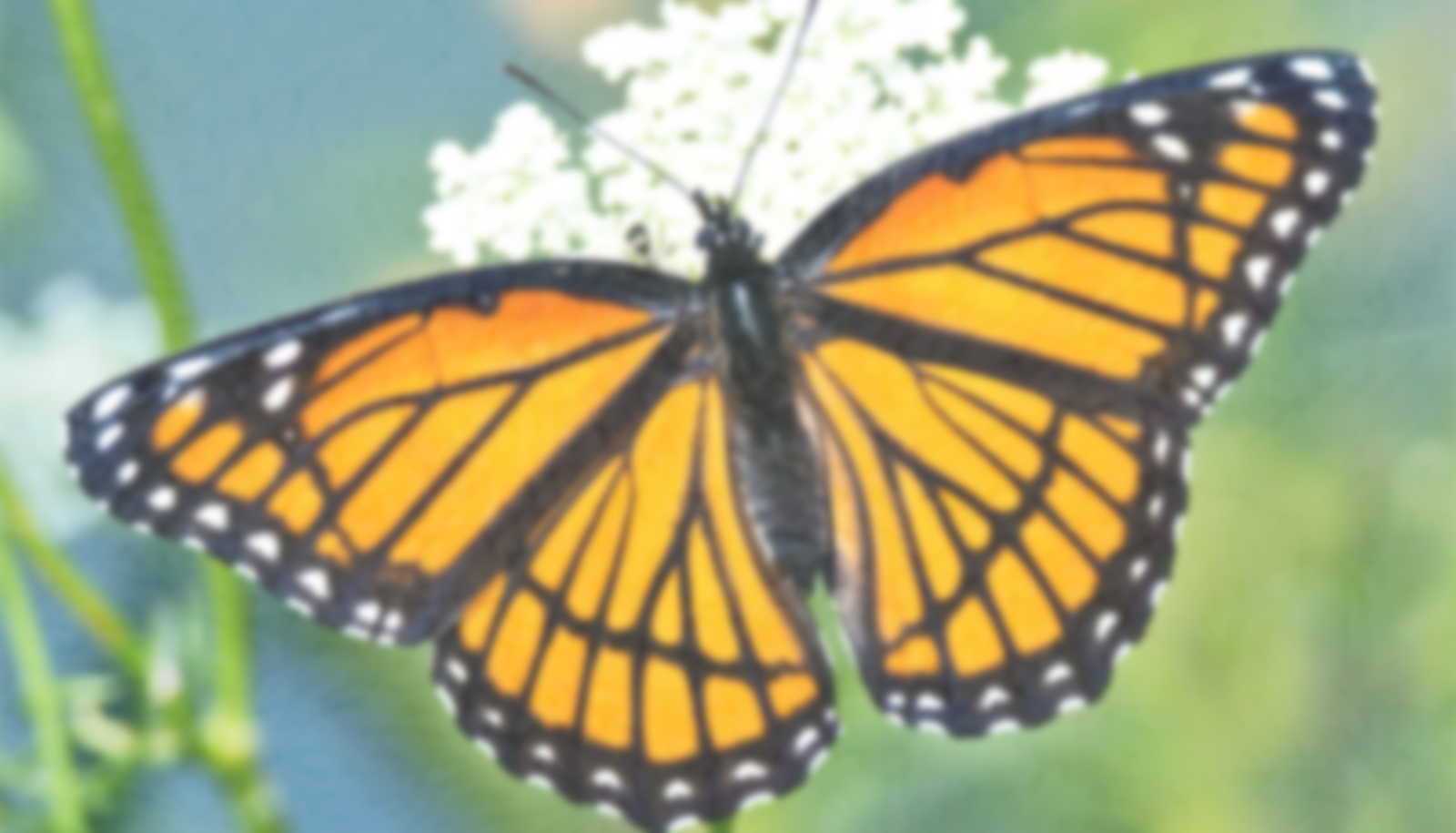 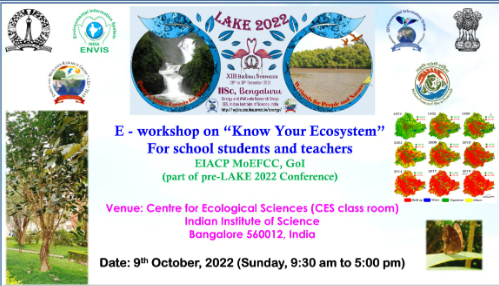 The bio-indicators of kalena Agrahara lake grade 9  by Kaushal SCHOOL: PRESIDENCY SCHOOL BANGALORE SOUTH
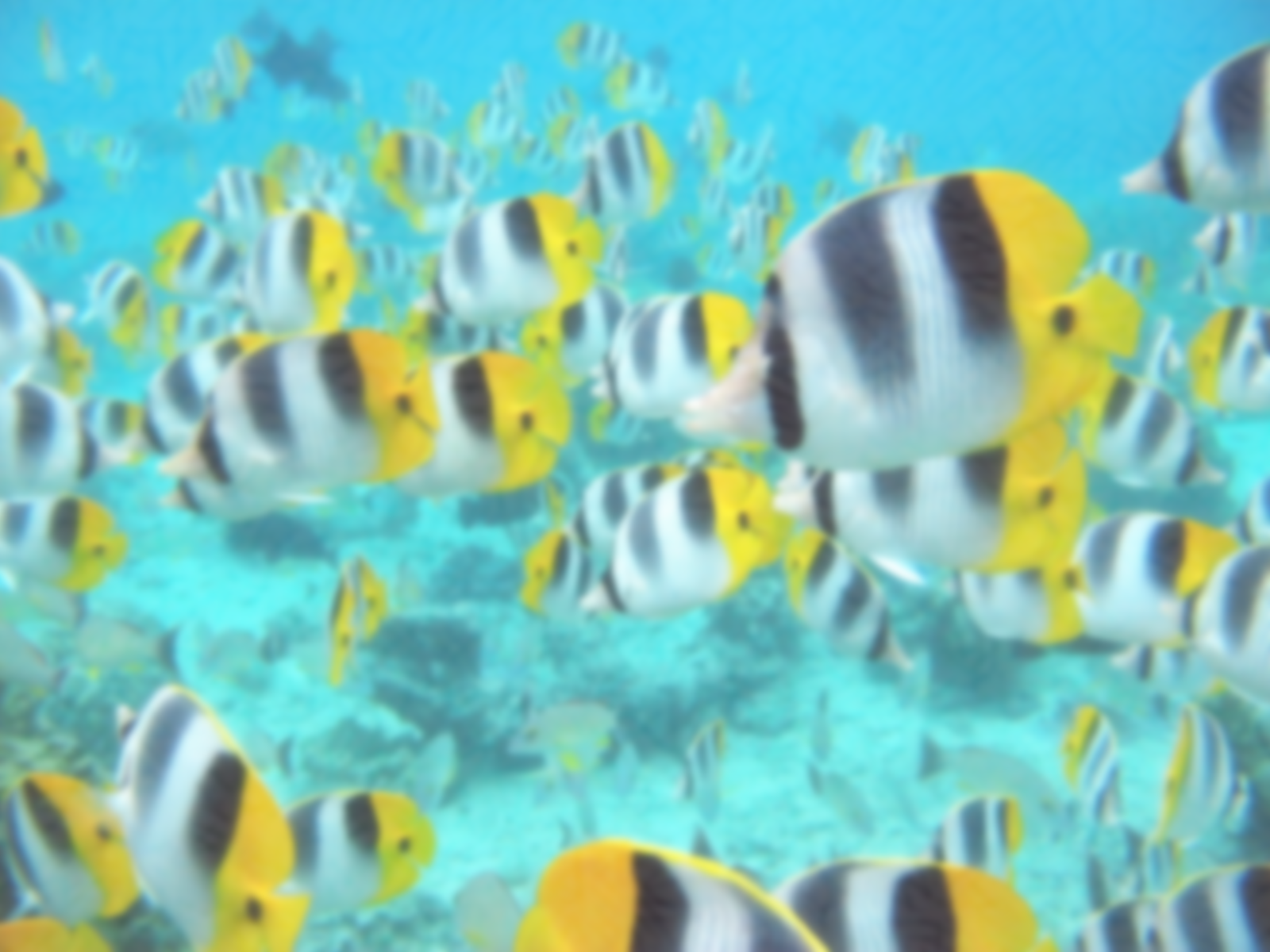 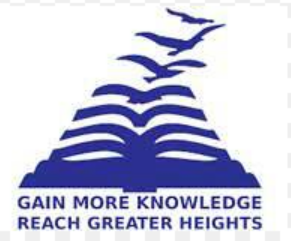 INTRODUCTION
Fluttering butterflies, varieties of migratory and native water birds that swoop down in droves dot down the surroundings of lakes.
Birds and butterflies play an important role in pollination. Thus, they play a major role in ecosystem . These are the bioindicators which indicate the quality of the lake.
This presentation covers about some of the various species of birds, fishes butterflies in Kalena Agrahara lake.
objectives
Record and capture the various species of birds , butterflies and fishes of Kalena Agrahara lake.
 Identify the species of the same found there.
Record the  frequency of birds with the corresponding weather.
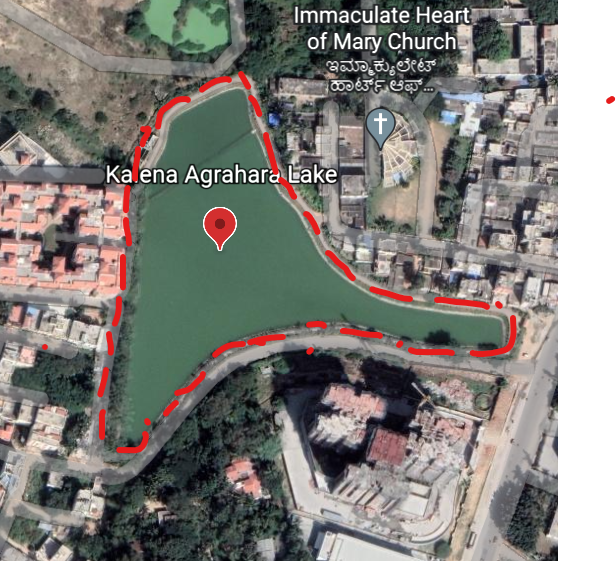 STUDY AREA
Kalena Agrahara Lake : The lake, located in the Bommanahalli zone of Bruhat Bengaluru Mahanagara Palike (BBMP), has been rejuvenated by the civic body by using funds from Members of Parliament Local Area Development Scheme (MPLAD) and State budgetary allocations.
Location: 12°51’55.8"N 77°35'21.9"E
Area :Spread over 7.3 acres, 
storage capacity of the lake : 58.50 ML (after the development)
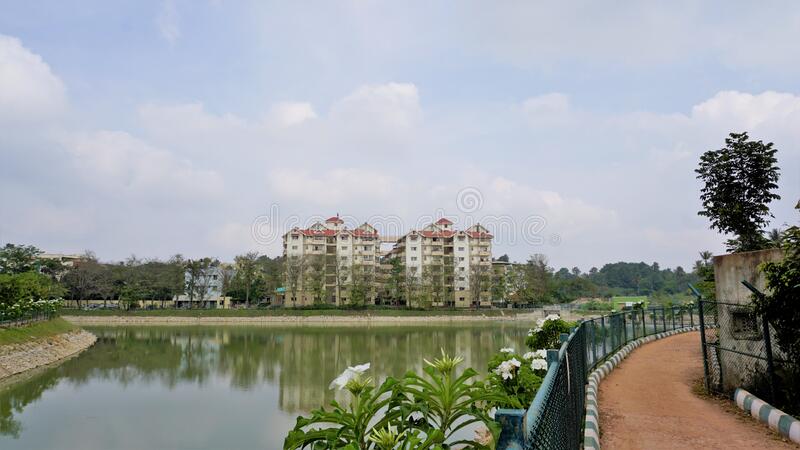 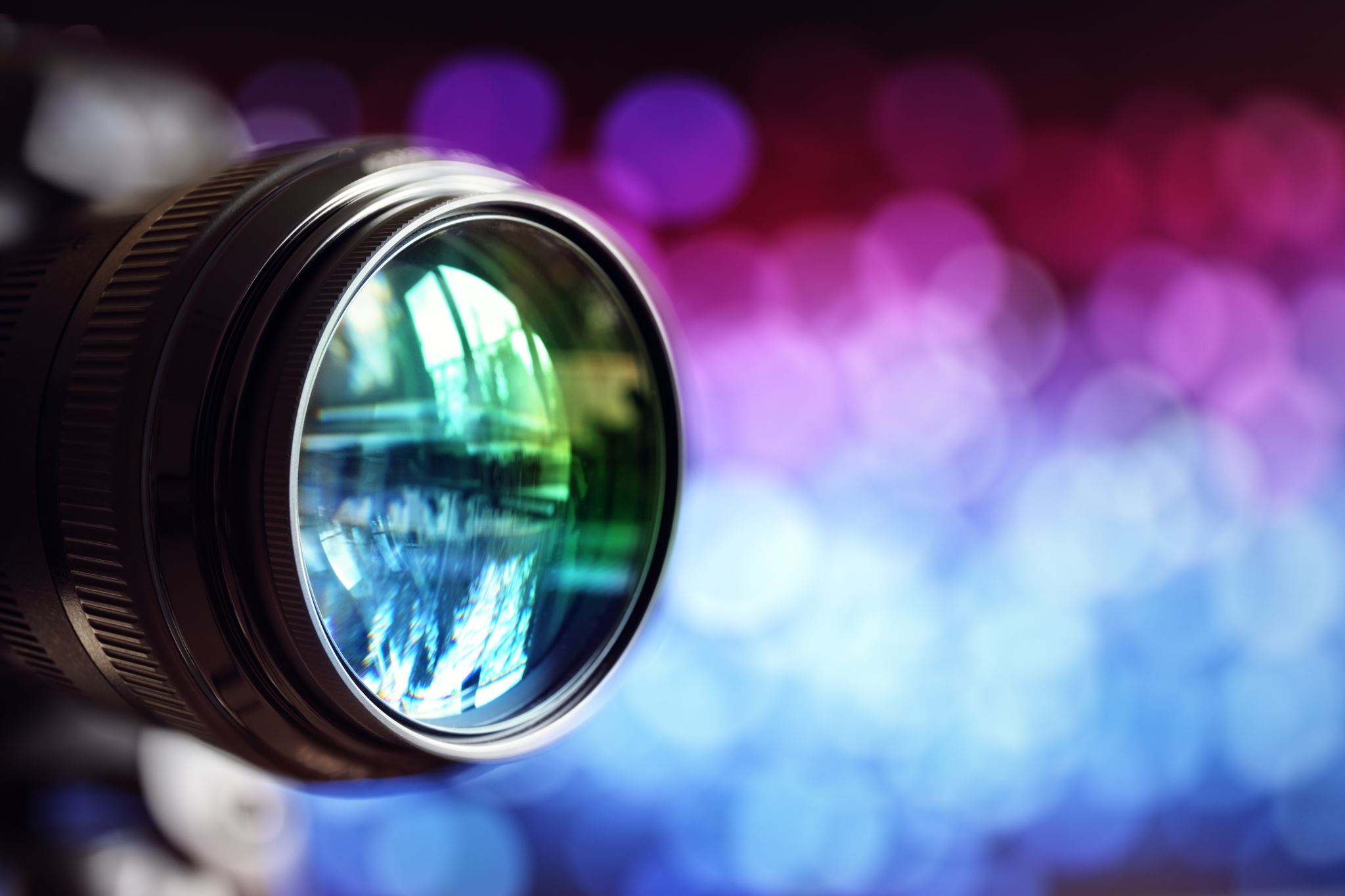 MATERIALS AND METHODS
Materials needed :
Phone with a camera , Google earth.
Methods:
Capturing different butterflies and birds seen around the lake in a camera.
Identify the species of birds butterflies and fishes.
RESULTS AND DISCUSSION
Kalena Agrahara lake
Kalena Agrahara lake was filled with diverse species of  flora and fauna .It has a variety of plants and trees which is the habitat of fauna such as birds butterflies and fishes .Some of them which we have found there as follows:
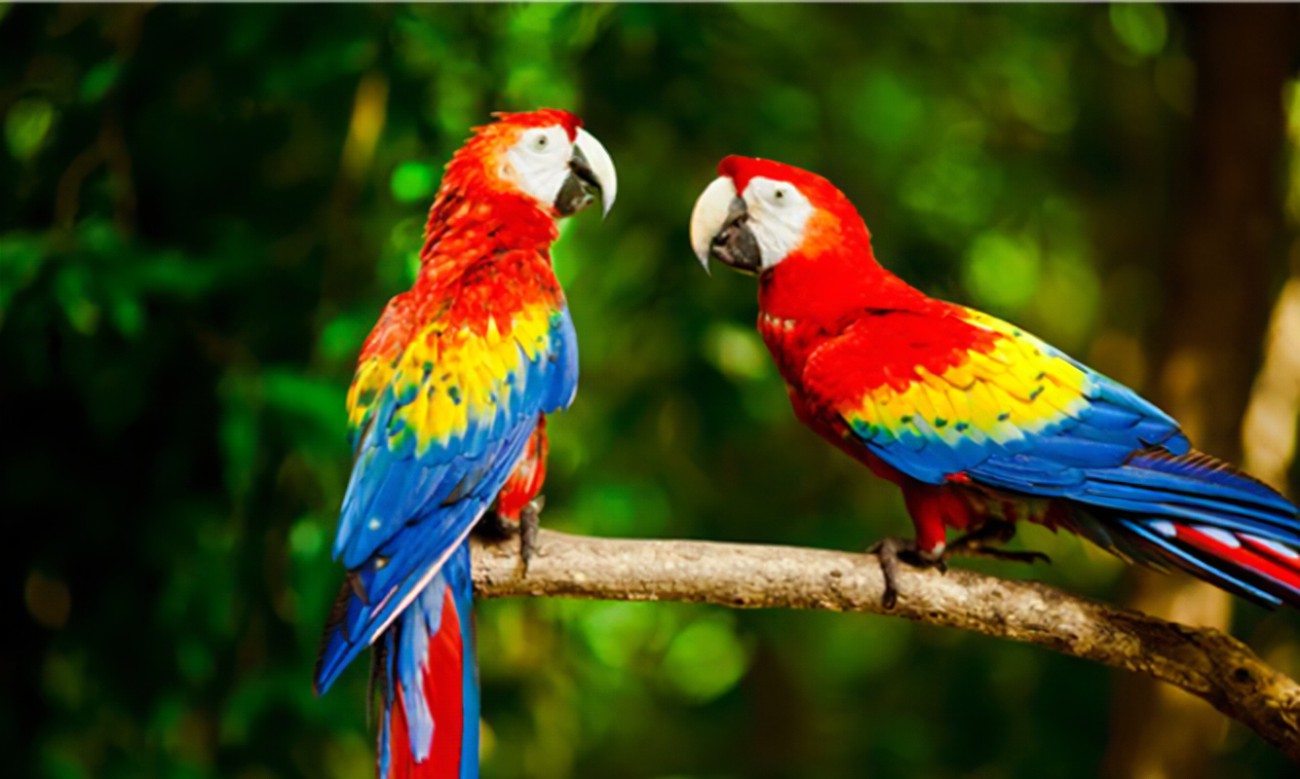 BIRDS
Great cormorant
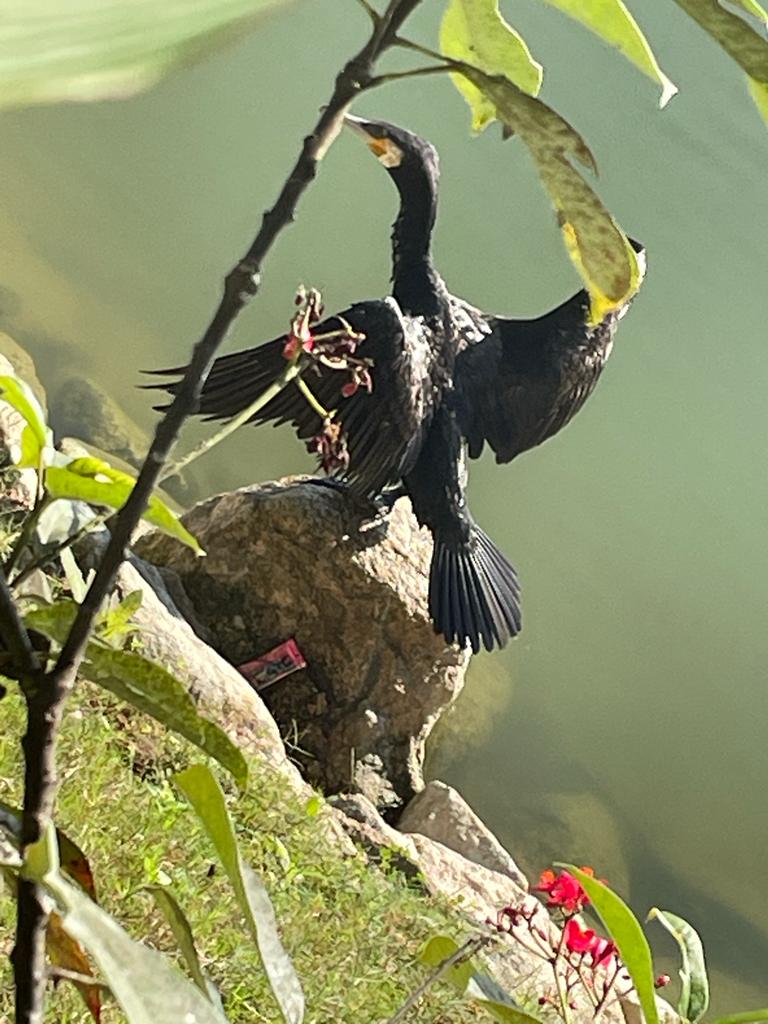 Great egret
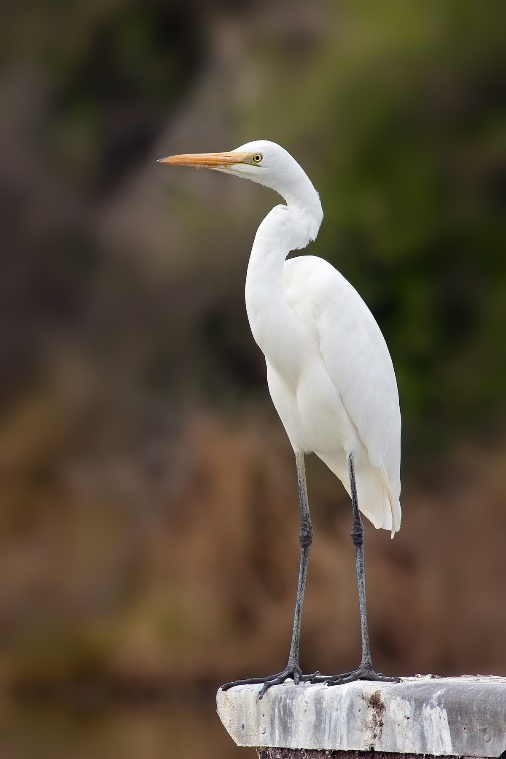 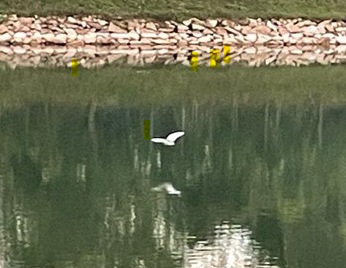 Source: https://animalia.bio/great-egret
Great Egrets will migrate and move south for the winter in colder regions.
he Great Egret cannot live in the cold weather because it lacks heavy enough feathers to keep warm.
Red whiskered bulbul
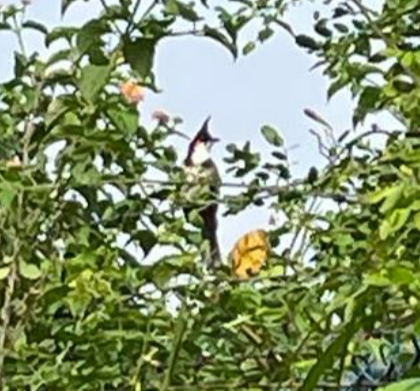 Source:https://ebird.org/species/rewbul
Purple rumpled sun bird
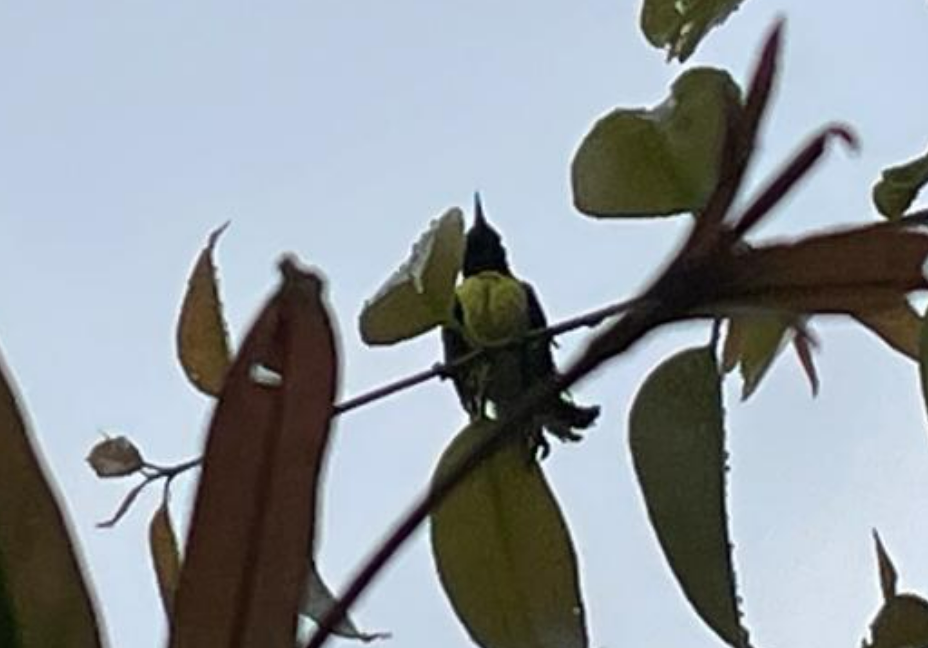 Source:https://ebird.org/species/rewbul
These sunbirds are noisy less active and they spend a lot of time perching on small branches.
Olive backed sunbird
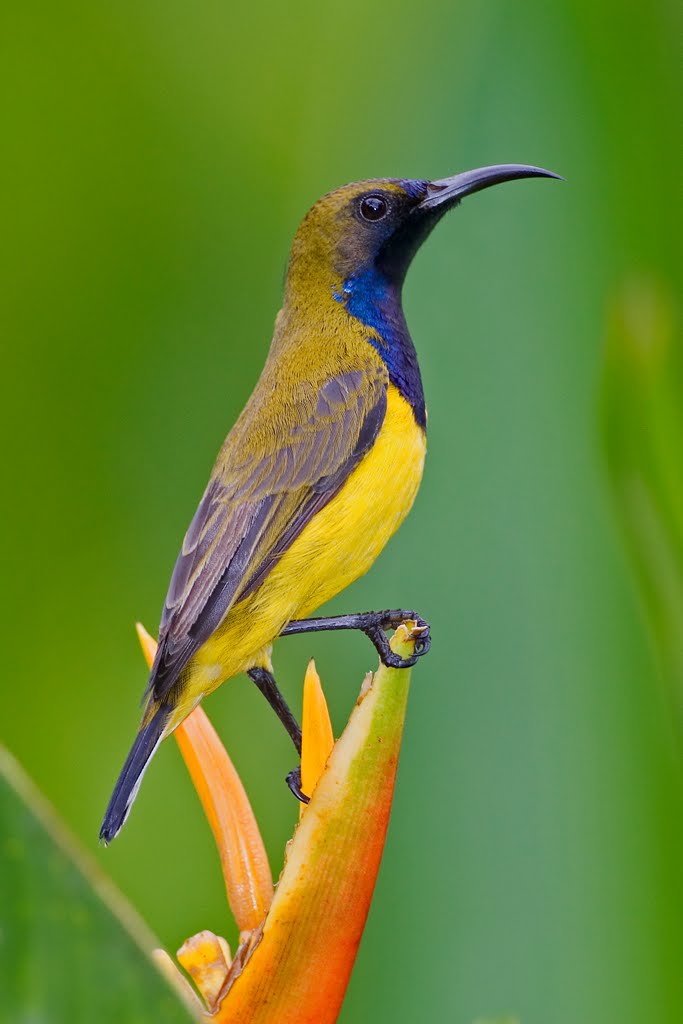 Source:https://ebird.org/species/rewbul
Source: http://daintreesafari.com
The birds mate between the months of April and August in the Northern Hemisphere, and between August and January in the Southern Hemisphere.
BIRD COUNT
Other birds captured
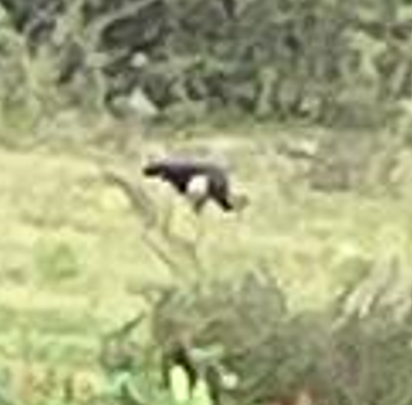 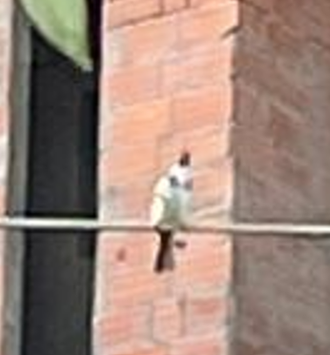 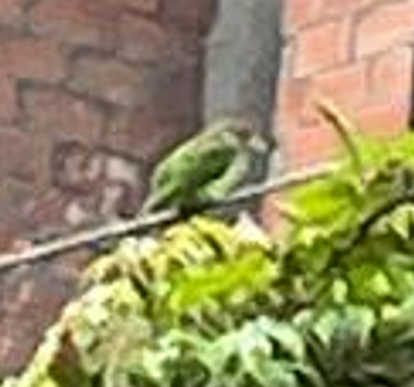 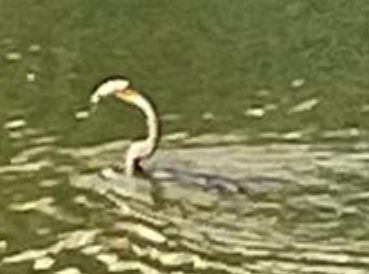 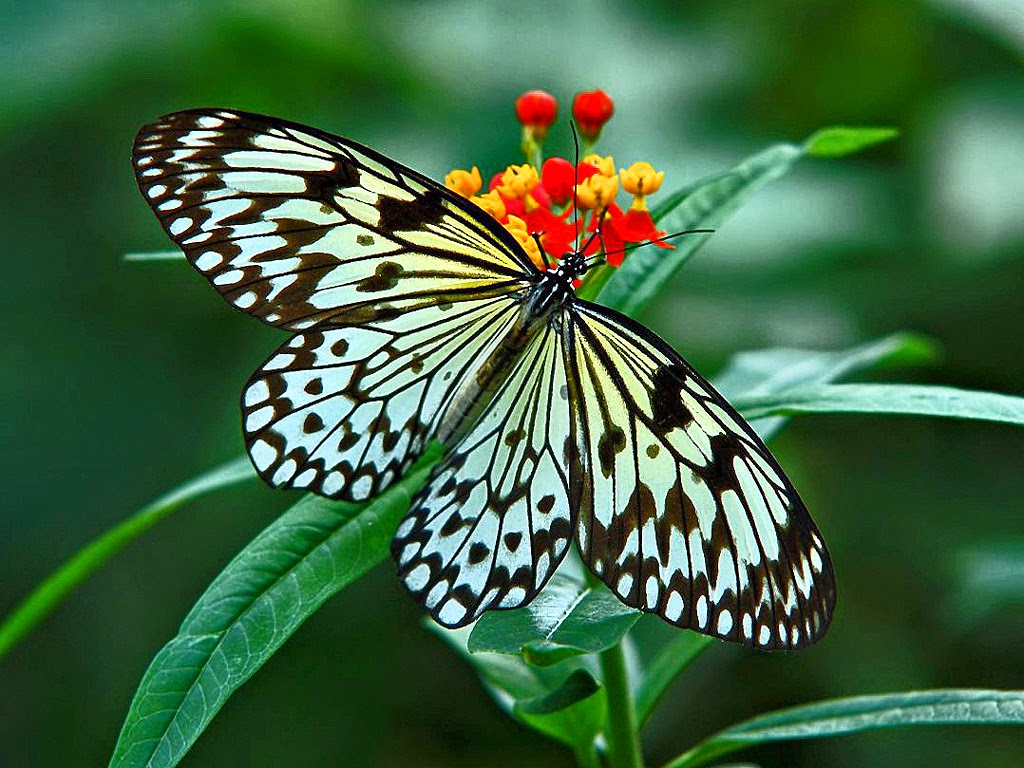 BUTTERFLIES
Common sailer
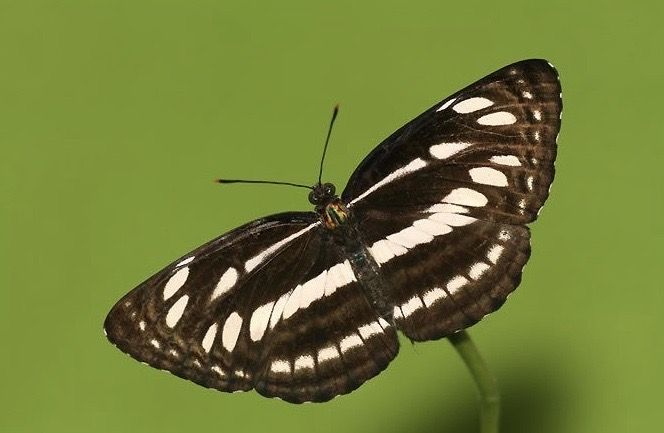 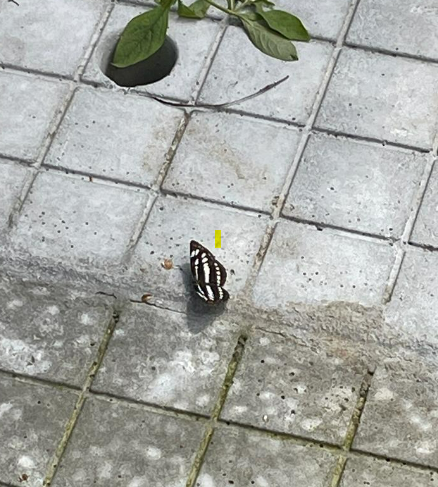 Source: https://www.pinterest.com
DATE CAPUTRED:13/11/22
It is  medium sized butterfly with black and white markings on the dorsal side of its wings Upper side of Common Sailor butterfly is having blackish brown base color. The thorax is dusty appearance. Underside markings of Common Sailor butterfly resembles those on upper side but with lighter brown color.
ORIENTAL Common grass yellow
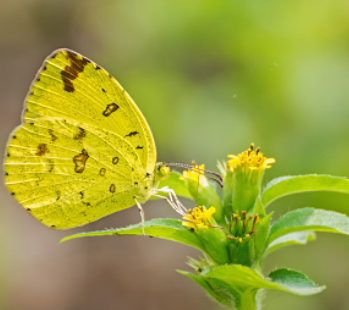 Souce: https://www.treknature.com
DATE CAPTURED: 14/11/22
Small  in size. They have bright yellow wings, with blackish brown bordering on the upper side and the underside of the wings are paler yellow with brown speckles
The common grass yellow exhibits seasonal polyphenism.
danaid egg fly
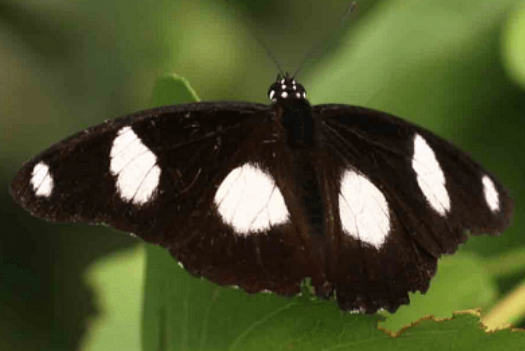 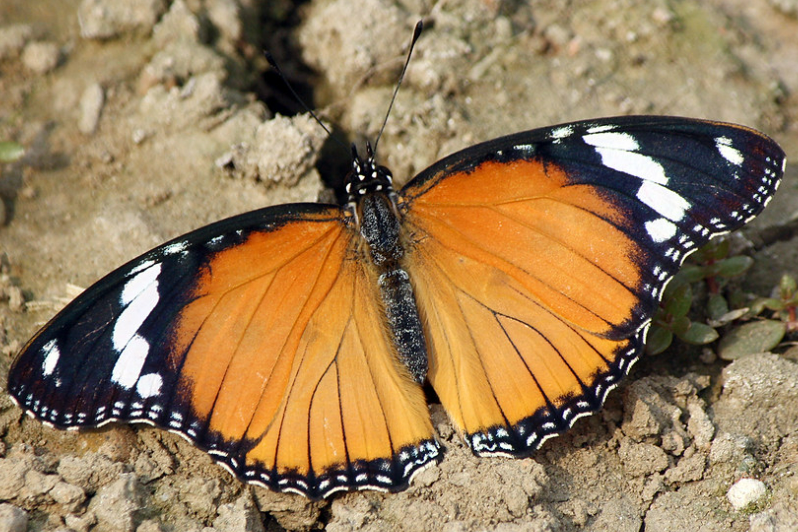 Female
Source: https://www.flickr.com
Source: https://observation.org/
DATE CAPTURED:22/11/22
Hypolimnas misippus, the Danaid egg fly, mimic, or diadem, is a widespread species of nymphalid butterfly. It is well known for polymorphism and mimicry.
The color of antennae, head, thorax and abdomen is dark brown. The adult Danaid Egg flies are dimorphic. The males and females have entirely different colors and patterns.
Common castor
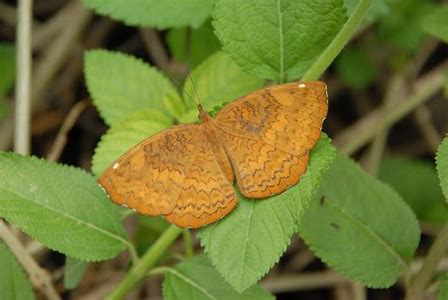 Source:http://www.sahapedia.org/butterfly-conservatory-ybp
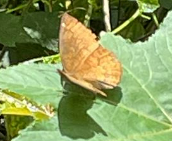 DATER CAPTURED: 17-11-2022
Common castor, is an orange butterfly with brown lines they have smaller appendages are covered with long hairs, giving them the characteristic brush look.
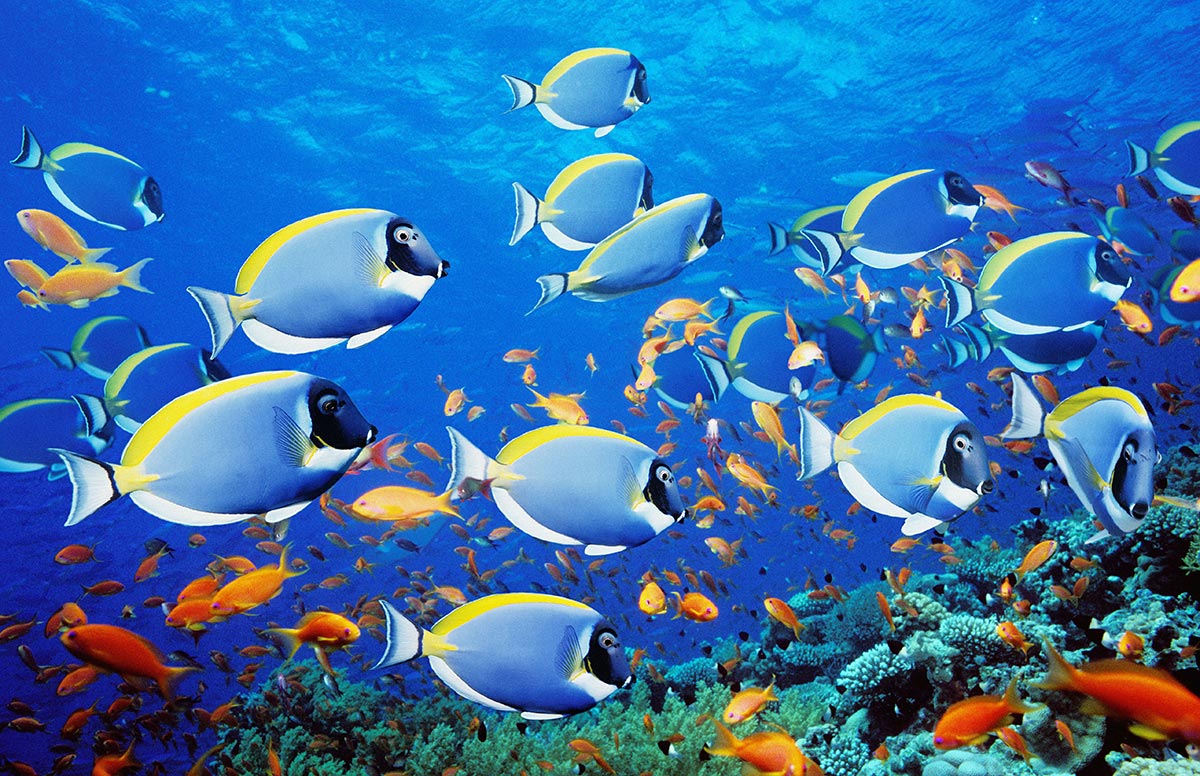 FISHES
Some of the fishes captured
Mostly there were 2 fishes which could be found in kalena Agrahara lake
1.Tilapia
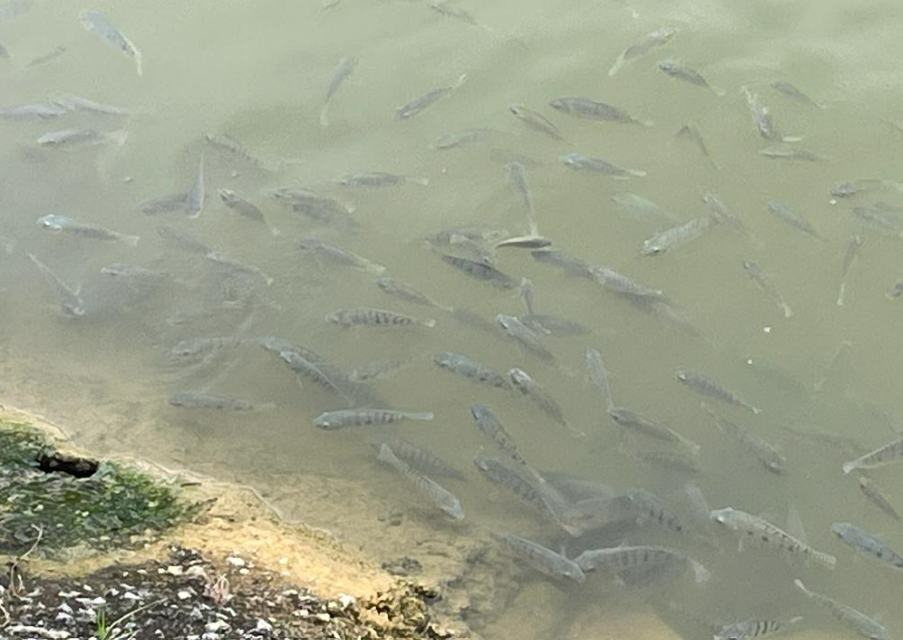 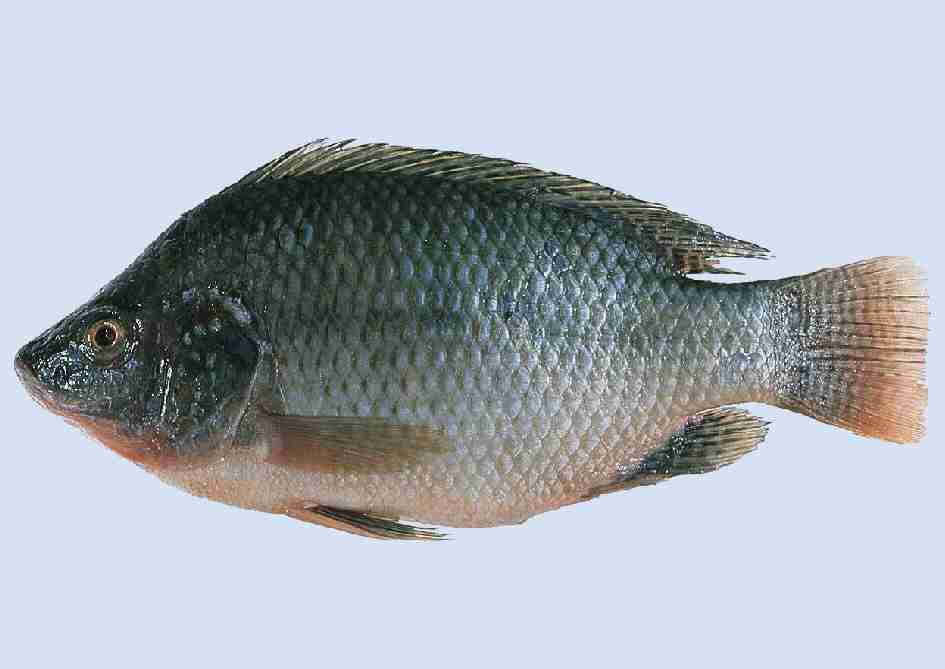 Source: http://swittersb.wordpress.com
2.Rohu
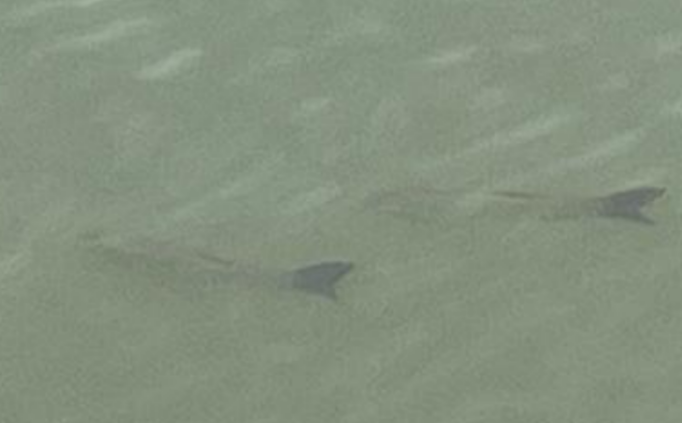 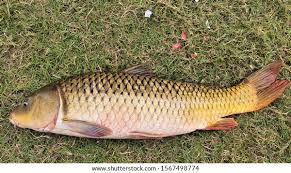 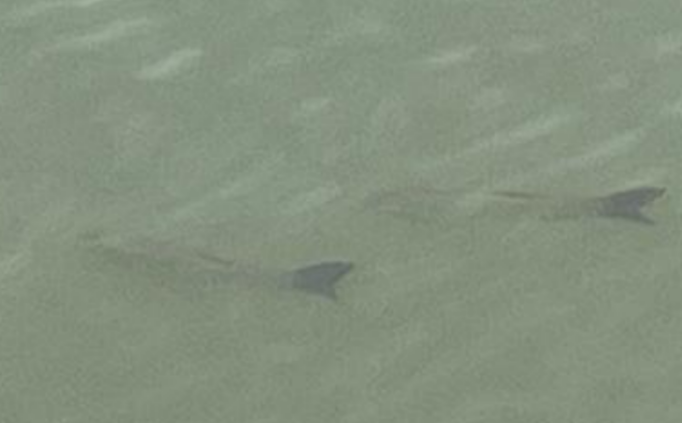 Source: www.shutterstock.com
conclusion
Kalena Agrahara lake is a well-maintained lake.
It is  filled with a diverse flora and fauna.
The occurrence of  a variety of  birds and butterflies around the lake indicates  the presence of  a variety of trees, bushes  and flowers.
The sewage is treated  properly and then released .Hence the water is clean
The occurrence of clean water promotes the presence  of fishes.
But it must be continued to be maintained to  preserve its beauty.
acknowledgement
I would like to thank IISc for hosting LAKE conference 2022 and giving us this opportunity to research about the different fauna of Kalena Agrahara lake.
I would specially thank principal ma'am  for allowing us participate in this conference. 
I hearty thanks to Indumathi ma'am and Ashwini ma’am ,who helped us in guiding to make this report.
Lastly ,I would also thank our parents who  took us to the study area for data collection.
REFERENCES
https://en.wikipedia.org/wiki/Great_egret
https://en.wikipedia.org/wiki/Great_cormorant
www.nationalgeographic.com/animals/birds/facts/great-egret
https://ebird.org/science/status-and-trends/greegr/range-map-breeding
https://butterfly-conservation.org/butterflies/holly-blueZhttps://www.butterflyidentification.com/holly-blue.htm
http://natureconservation.in/description-of-common-grass-yellow-butterfly-eurema-hecabe/
https://www.birdsandnature.in/2021/07/the-common-grass-yellow.html
https://www.birdbaron.com/fun-facts-about-birds/

https://learnbirdwatching.com/fun-facts-about-great-egrets/